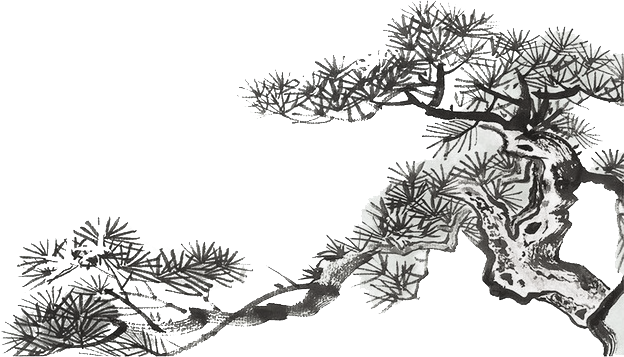 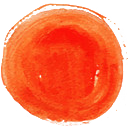 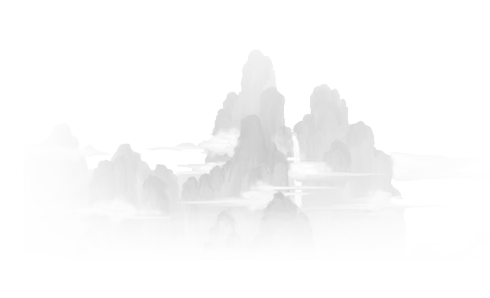 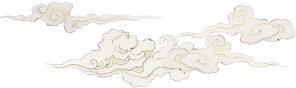 Free PPT Templates
Insert the Subtitle of Your Presentation
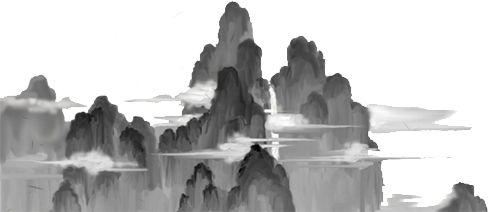 Report ：freeppt7.com
Time : 20XX
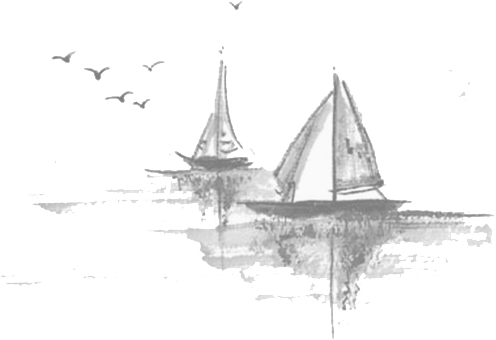 行业PPT模板http://www.1ppt.com/hangye/
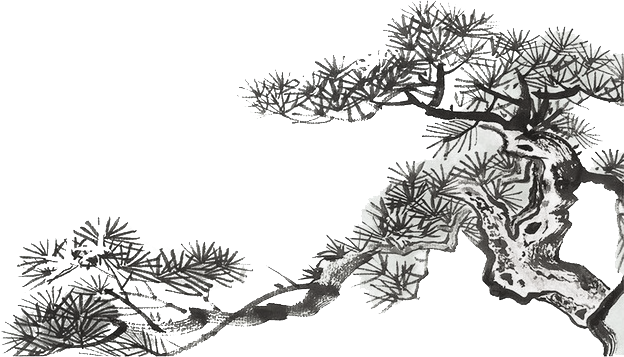 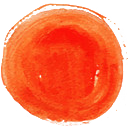 CONTENS
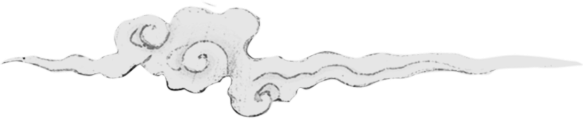 01
02
03
04
Add title text
Add title text
Add title text
Add title text
Part one
Part Two
Part Three
Part Four
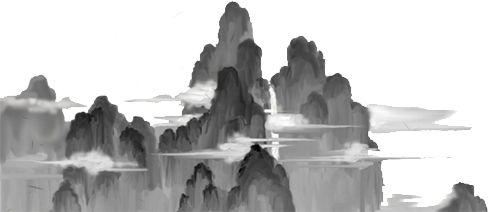 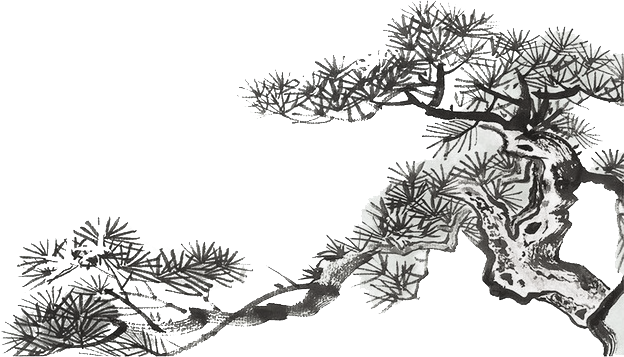 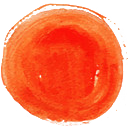 Add title text
01
Click here to add content, content to match the title.
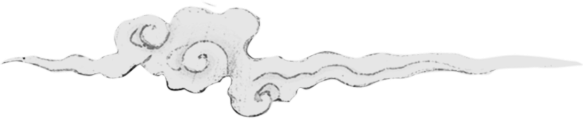 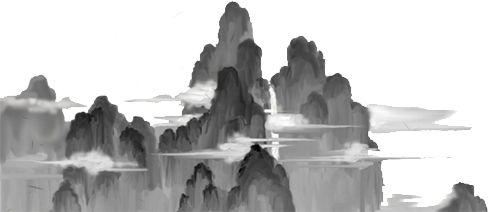 Add title text
01
Add title text
Click here to add text content, such as keywords, some brief introductions, etc.
Add title text
01
Add title text
Click here to add text content, such as keywords, some brief introductions, etc.
Add title text
01
Add title text
Add title text
Click here to add text content, such as keywords, some brief introductions, etc.
Click here to add text content, such as keywords, some brief introductions, etc.
Add title text
Add title text
01
Click here to add text content, such as keywords, some brief introductions, etc.
Add title text
Click here to add text content, such as keywords, some brief introductions, etc.
Add title text
01
Add title text
Add title text
Add title text
Click here to add content, content to match the title.
Click here to add content, content to match the title.
Click here to add content, content to match the title.
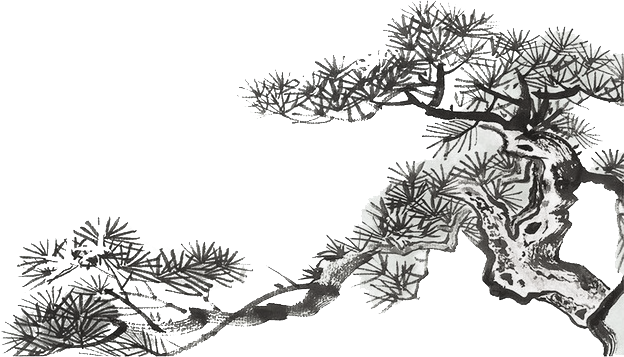 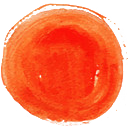 Add title text
02
Click here to add content, content to match the title.
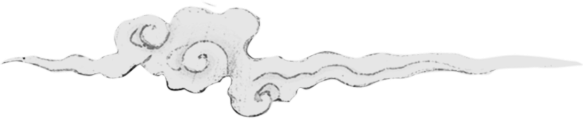 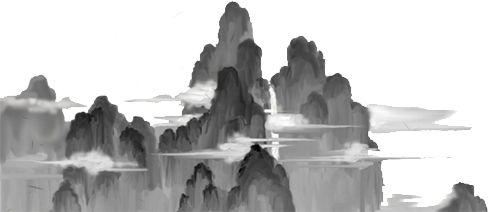 Add title text
02
Add title text
Click here to add text content, such as keywords, some brief introductions, etc.
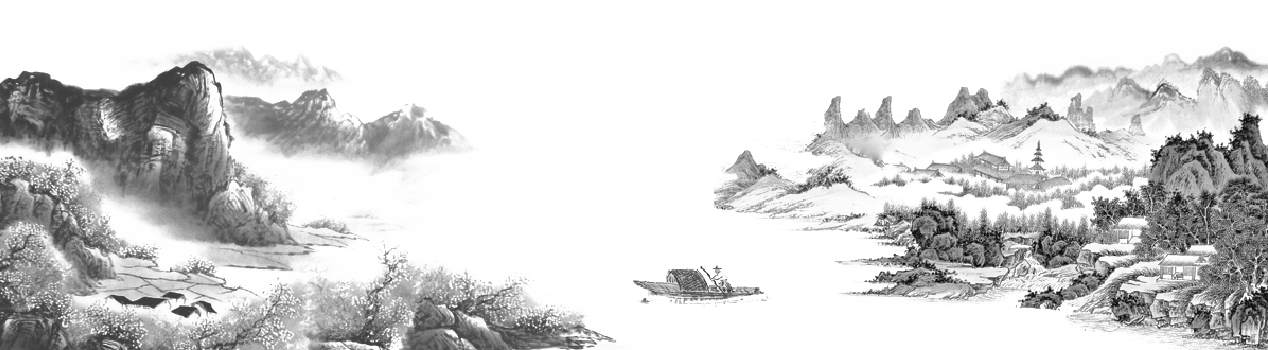 Add title text
02
Add title text
Click here to add text content, such as keywords, some brief introductions, etc.
Add title text
02
Add title text
Click here to add text content, such as keywords, some brief introductions, etc.
Click here to add text content, such as keywords, some brief introductions, etc.
Add title text
02
Add title text
Click here to add text content, such as keywords, some brief introductions, etc.
Click here to add content, content to match the title.
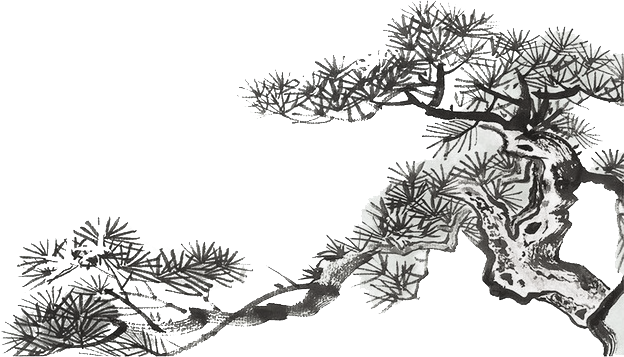 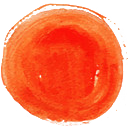 Add title text
03
Click here to add content, content to match the title.
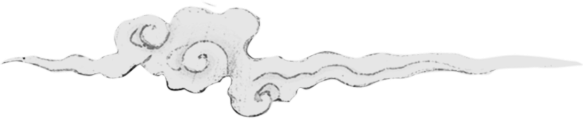 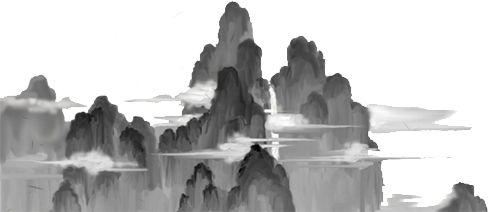 Add title text
03
Add title text
Add title text
Click here to add content, content to match the title.
Click here to add content, content to match the title.
Add title text
Add title text
Add title text
Click here to add content, content to match the title.
Click here to add content, content to match the title.
Add title text
03
Add title text
Add title text
Add title text
Add title text
Click here to add content, content to match the title.
Click here to add content, content to match the title.
Click here to add content, content to match the title.
Click here to add content, content to match the title.
Add title text
03
Add title text
Add title text
Add title text
Add title text
Click here to add content, content to match the title.
Click here to add content, content to match the title.
Click here to add content, content to match the title.
Click here to add content, content to match the title.
Add title text
03
Click here to add content, content to match the title.
Click here to add content, content to match the title.
Add title text
Add title text
Add title text
Add title text
Click here to add content, content to match the title.
Click here to add content, content to match the title.
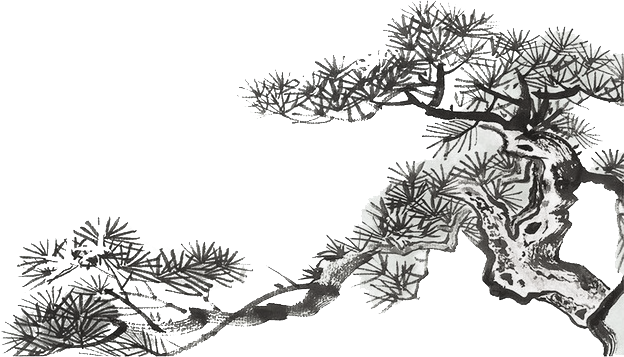 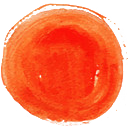 Add title text
04
Click here to add content, content to match the title.
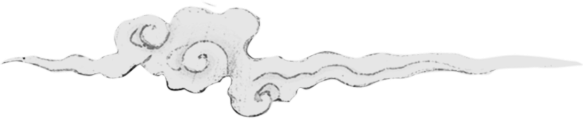 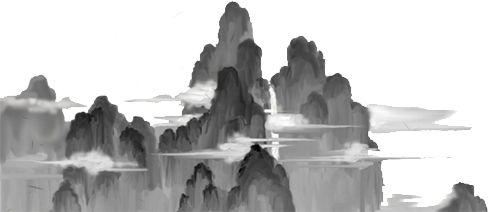 Add title text
04
04
03
02
01
Add title text
Add title text
Add title text
Add title text
Click here to add content, content to match the title.
Click here to add content, content to match the title.
Click here to add content, content to match the title.
Click here to add content, content to match the title.
Add title text
04
01
03
02
04
Add title text
Add title text
Add title text
Add title text
Click here to add content, content to match the title.
Click here to add content, content to match the title.
Click here to add content, content to match the title.
Click here to add content, content to match the title.
Add title text
04
Add title text
Add title text
Click here to add content, content to match the title.
Click here to add content, content to match the title.
25%
75%
Add title text
04
Add title text
Click here to add text content, such as keywords, some brief introductions, etc.
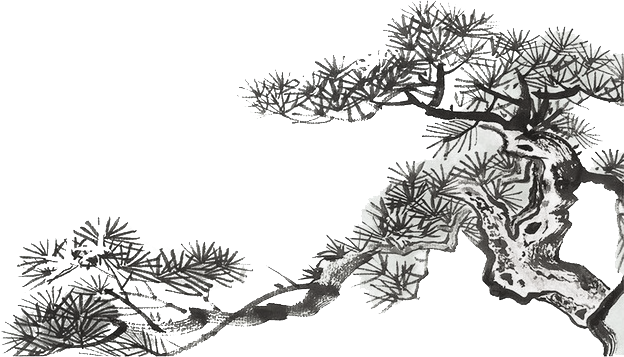 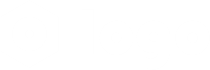 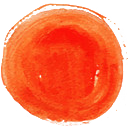 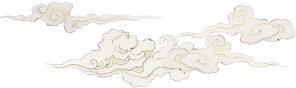 THANK YOU
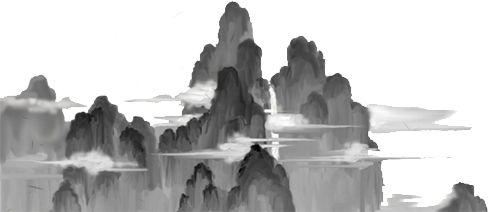 Report ：freeppt7.com
Time : 20XX
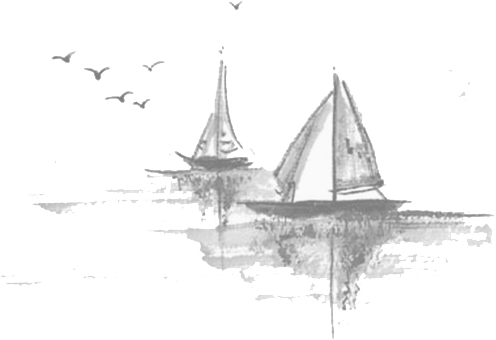 Please follow us for more information:
www.freeppt7.com
Pics: www.Pixabay.com
If you liked the presentation and want to thank, you can follow me on social networks 
https://www.youtube.com/c/Slidesfree
https://www.instagram.com/slidesfree/ 
https://www.facebook.com/freeppt7/
https://www.facebook.com/groups/best.PowerPoint.templates
https://twitter.com/Slideskings